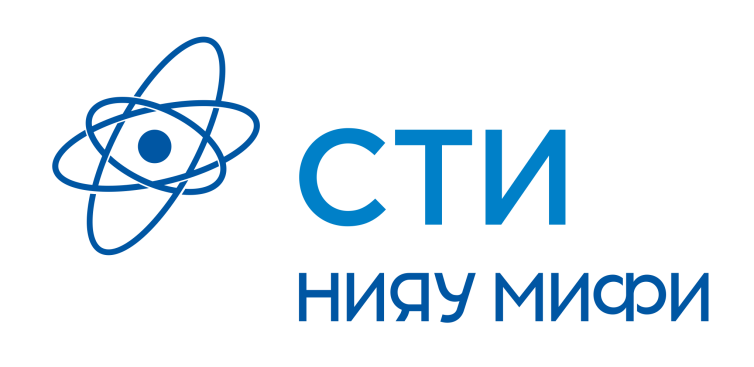 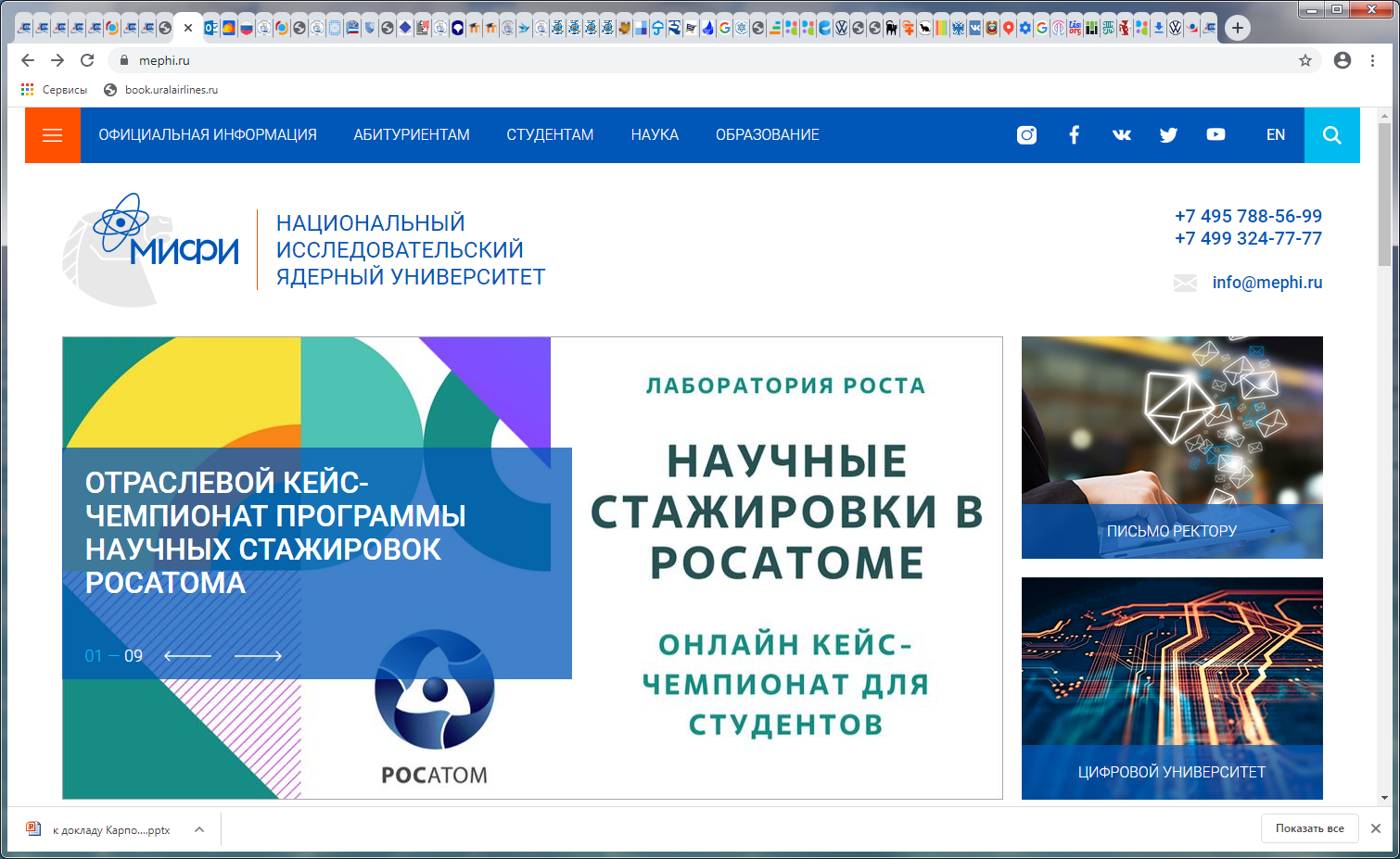 Моя научная работа 
в образовательном процессе
И.О. Фамилия
аспирант гр. Д-…
25 мая 2023 года
Общие сведения
Название занятия

Вид занятия (лекция, практическое занятие, лабораторное занятие)

Используемые методы

К какую дисциплину может быть внедрено (или это новая дисциплина)

Для каких специальностей/направлений подготовки 

На формирование какой компетенции направлено.
План занятия
Представить план
Материалы занятия
Представить материалы занятия, оценку занятия
на 3-5 слайдах
Выводы
Выводы, рекомендации, планы на будущее